GOVERNMENT AUDITING STANDARDS 

2018 YELLOW BOOK



VLGAA 2019 Spring Conference
May 3, 2019
Jay Poole, CPA,CIA,CFE,CGMA
Chesapeake City Auditor
Summary of Key Changes from 2011 Revision
New format and organization 
Common terms and definitions
Independence threats related to preparing financial statements
Updates to independence guidance
Competence of auditors
Guidance for CPE requirements
Competence of specialists
Peer review requirements
2
Summary of Key Changes from 2011 Revision
Quality control and monitoring of quality
Internal control: financial audits and examination engagements
Internal control: performance audits
New considerations for addressing waste
Standards for reviews of financial statements
Criteria for performance audits
Management assertions
3
New Format and Organization
Chapters are presented in a revised format that differentiates requirements from application guidance.

Chapters are reorganized and realigned.

Supplemental guidance from the appendix of the 2011 revision was either removed or incorporated into individual chapters.

Hard copy version will be a larger size.
4
Overall Changes (continued)

Chapters are reorganized and realigned. Chapter 1 addresses the types of GAGAS engagements. Chapter 2 contains general requirements for complying with GAGAS. Ethical principles and independence requirements are combined into a single chapter (Ch. 3), as are competence and continuing professional education requirements (Ch. 4). Chapter 5 consists of quality control and peer review requirements. 

Supplemental guidance from the appendix of the 2011 revision is either removed or incorporated into the individual chapters.
ALGA’s Yellow Book Crosswalk
ALGA’s Yellow Book Crosswalk
Chapter 1 – Government Auditing: Foundation and Principles for the Use and Application of Generally Accepted Government Auditing Standards
Integrated audit is added to the types of financial audits. (para. 1.17.b)
1.17.b. Other types of financial audits: Other types of financial audits conducted in accordance with GAGAS entail various scopes of work, including
(4) conducting an audit of internal control over financial reporting that is integrated with an audit of financial statements (integrated audit)
4
Chapter 2 - General Requirements for Complying with Government Auditing Standards 

Guidance is expanded to explain that for financial audits, attestation engagements, and reviews of financial statements, GAGAS does not incorporate the American Institute of Certified Public Accountants Code of Conduct by reference but recognizes that certain certified public accountants (CPA) may use or may be required to use the code in conjunction with GAGAS. (para. 2.13)
Chapter 2 - General Requirements for Complying with Government Auditing Standards (continued)Requirements: Complying with GAGAS 2.02 GAGAS uses two categories of requirements, identified by specific terms, to describe the degree of responsibility they impose on auditors and audit organizations: 	a. Unconditional requirements: Auditors and audit 	organizations must comply with an unconditional requirement 	in all cases where such requirement is relevant. GAGAS 	uses must to indicate an unconditional requirement. 	b. Presumptively mandatory requirements: Auditors and audit 	organizations must comply with a presumptively mandatory 	requirement in all cases where such a requirement is 	relevant except in rare circumstances discussed in 	paragraphs 2.03, 2.04, and 2.08. GAGAS uses should to 	indicate a presumptively mandatory requirement.
Chapter 2 - General Requirements for Complying with Government Auditing Standards (continued)
Requirements: Complying with GAGAS 2.03 In rare circumstances, auditors and audit organizations may determine it necessary to depart from a relevant presumptively mandatory requirement. In such rare circumstances, auditors should perform alternative procedures to achieve the intent of that requirement. 2.04 If, in rare circumstances, auditors judge it necessary to depart from a relevant presumptively mandatory requirement, they must document their justification for the departure and how the alternative procedures performed in the circumstances were sufficient to achieve the intent of that requirement. 2.06 Auditors should consider applicable GAO-issued GAGAS interpretive guidance in conducting and reporting on GAGAS engagements.
Chapter 2 - General Requirements for Complying with Government Auditing Standards (continued)
Requirements: Stating Compliance with GAGAS in the Audit Report 2.17 Auditors should include one of the following types of GAGAS compliance statements in reports on GAGAS engagements, as appropriate. 	a. Unmodified GAGAS compliance statement: Stating that the 	auditors conducted the engagement in accordance with GAGAS. 	b. Modified GAGAS compliance statement: Stating either that 	(1) the auditors conducted the engagement in accordance with 	GAGAS, except for specific applicable requirements that were 	not followed, or 	(2) because of the significance of the departure(s) from the 	requirements, the auditors were unable to and did not conduct 	the engagement in accordance with GAGAS. 2.18 When auditors use a modified GAGAS statement, they should disclose in the report the applicable requirement(s) not followed, the reasons for not following the requirement(s), and how not following the requirement(s) affected or could have affected the engagement and the assurance provided.
Chapter 3: Ethics, Independence, and Professional Judgment 

Independence 

3.17 GAGAS’s practical consideration of independence consists of four interrelated sections, providing 
a. general requirements and application guidance; 
b. requirements for and guidance on a conceptual framework for making independence determinations based on facts and circumstances that are often unique to specific environments; 
c. requirements for and guidance on independence for auditors providing nonaudit services, including identification of specific nonaudit services that always impair independence and others that would not normally impair independence; and 
d. requirements for and guidance on documentation necessary to support adequate consideration of auditor independence.
Chapter 3: Ethics, Independence, and Professional Judgment (continued).
Requirements: General 3.18 In all matters relating to the audit work, the individual auditors and audit organizations must be independent. 3.19 Auditors should avoid situations that could lead reasonable and informed third parties to conclude that the auditors are not independent and thus are not capable of exercising objective and impartial judgment on all issues associated with conducting the engagement and reporting on the work. 3.20 Except under the limited circumstances discussed in paragraph 3.79, auditors should be independent from an audited entity during 	a. any period of time that falls within the period covered by 	the financial   statements or subject matter of the 	engagement and 	b. the period of professional engagement.
Chapter 3: Ethics, Independence, and Professional Judgment (continued).
Application Guidance: General 

3.21 Independence comprises the following: 

	a. Independence of Mind 

The state of mind that permits the conduct of an engagement without being affected by influences that compromise professional judgment, thereby allowing an individual to act with integrity and exercise objectivity and professional skepticism. 

	b. Independence in Appearance 

The absence of circumstances that would cause a reasonable and informed third party, having knowledge of the relevant information, including any safeguards applied, to reasonably conclude that the integrity, objectivity, or professional skepticism of an audit organization or member of the engagement team had been compromised.
Chapter 3 – Ethics, Independence, and Professional Judgment (continued)

The independence requirements of the auditor when the engaging party differs from the responsible party are further explained and examples of when this could occur are provided. (para. 3.24)
3.24 Under some conditions, the party requesting or requiring an engagement, referred to as the engaging party, will differ from the party responsible for the engagement’s subject matter, referred to as the responsible party. Under such conditions, the GAGAS independence requirements apply to the relationship between the auditors and the responsible party, not the relationship between the auditors and the engaging party. The following are examples of conditions under which the party requesting an engagement may differ from the party responsible for the engagement’s subject matter. 

	a. A legislative body requires that auditors conduct, on the legislative body’s 	behalf, 	a performance audit of program operations that are the responsibility of 	an 	executive agency. GAGAS requires that the auditors be independent of the 	executive agency.
Chapter 3 – Ethics, Independence, and Professional Judgment (continued)

3.25 Auditors in government sometimes work under conditions that impair independence in accordance with this section. An example of such a circumstance is a threat created by a statutory requirement for auditors to serve in official roles that conflict with the independence requirements of this section, such as a law that requires an auditor to serve as a voting member of an entity’s management committee or board of directors, for which there are no safeguards to eliminate or reduce the threats to an acceptable level. Paragraph 2.17b provides standard language for modified GAGAS compliance statements for auditors who experience such impairments. Determining how to modify the GAGAS compliance statement in these circumstances is a matter of professional judgment.
Chapter 3: Ethics, Independence, and Professional Judgment (continued).
Standard is expanded to require that, as part of applying the conceptual framework, auditors reevaluate threats to independence whenever the audit organization becomes aware of new information or changes in facts and circumstances. (para. 3.28)
Requirements: GAGAS Conceptual Framework Approach to Independence 3.27 Auditors should apply the conceptual framework21 at the audit organization, engagement team, and individual auditor levels to 	a. identify threats to independence; 	b. evaluate the significance of the threats identified, both 	individually and in the aggregate; and 	c. apply safeguards as necessary to eliminate the threats or 	reduce them to an acceptable level. 3.28 Auditors should reevaluate threats to independence, including any safeguards applied, whenever the audit organization or the auditors become aware of new information or changes in facts and circumstances that could affect whether a threat has been eliminated or reduced to an acceptable level.
Independence Considerations for Preparing Accounting Records and Financial Statements
19
Chapter 3 – Ethics, Independence, and Professional Judgment (continued)

3.46 When evaluating threats to independence, an acceptable level is a level at which a reasonable and informed third party would likely conclude that the audit organization or auditor is independent. The concept of a reasonable and informed third party is a test that involves an evaluation by a hypothetical person. Such a person possesses skills, knowledge, and experience to objectively evaluate the appropriateness of the auditor’s judgments and conclusions. This evaluation entails weighing all the relevant facts and circumstances, including any safeguards applied, that the auditor knows, or could reasonably be expected to know, at the time that the evaluation is made.
Chapter 3 – Ethics, Independence, and Professional Judgment (continued)

3.51 Examples of circumstances that create management participation threats for an auditor follow: 

	a. A member of the engagement team being, or having recently 	been, a 	principal or senior manager of the audited entity. 

	c. An audit organization principal or employee recommending a 	single 	individual for a specific position that is key to the entity or 	program under audit, or otherwise ranking or influencing 	management’s selection of the candidate.
Chapter 3: Ethics, Independence, and Professional Judgment (continued).
Requirements: Independence Impairments 3.59 Auditors should conclude that independence is impaired if no safeguards have been effectively applied to eliminate an unacceptable threat or reduce it to an acceptable level. 3.60 When auditors conclude that independence of the engagement team or the audit organization is impaired under paragraph 3.59, auditors should decline to accept an engagement or should terminate an engagement in progress (except in circumstances discussed in paragraphs 3.25 or 3.84).
Chapter 3: Ethics, Independence, and Professional Judgment (continued).
Routine Activities

3.72 Audit organizations in government entities frequently provide services that differ from the traditional professional services that an accounting or consulting firm provides to or for an audited entity. These types of services are often provided in response to a statutory requirement, at the discretion of the authority of the audit organization, or to an engaging party (such as a legislative oversight body or an independent external organization) rather than a responsible party, and would generally not create a threat to independence. Examples of these types of services include the following: 
i. contracting for audit services on behalf of an audited entity and 	overseeing 	the audit contract, as long as the overarching principles are not 	violated and the auditor under contract reports to the audit organization and 	not to management; and 
	j. providing audit, investigative, and oversight-related services that do not 	involve a GAGAS engagement, such as 
	(1) investigations of alleged fraud, violation of contract provisions or grant 	agreements, or abuse; 
	(2) periodic audit recommendation follow-up engagements and reports; and 
	(3) identifying best practices or leading practices for use in advancing the 	practices of government organizations.
Chapter 3: Ethics, Independence, and Professional Judgment (continued).
Requirements: Management Responsibilities 3.73 Before auditors agree to provide nonaudit services to an audited entity that the audited entity’s management requested and that could create a threat to independence, either by themselves or in aggregate with other nonaudit services provided, with respect to any GAGAS engagement they conduct, auditors should determine that the audited entity has designated an individual who possesses suitable skill, knowledge, or experience and that the individual understands the services to be provided sufficiently to oversee them.
Chapter 3 – Ethics, Independence, and Professional Judgment (continued)

3.81 The following are considered management responsibilities: 
setting policies and strategic direction for the audited entity; 
b. directing and accepting responsibility for the actions of the audited entity’s employees in the performance of their routine, recurring activities; 
c. having custody of an audited entity’s assets; 
d. reporting to those charged with governance on behalf of management; 
e. deciding which of the audit organization’s or outside third party’s recommendations to implement; 
f. accepting responsibility for the management of an audited entity’s project; 
g. accepting responsibility for designing, implementing, or maintaining internal control; 
h. providing services that are intended to be used as management’s primary basis for making decisions that are significant to the subject matter of the engagement; 
i. developing an audited entity’s performance measurement system when that system is material or significant to the subject matter of the engagement; and 
j. serving as a voting member of an audited entity’s management committee or board of directors.
Safeguards Related to Nonaudit Services
Examples of safeguards for addressing threats to independence related to nonaudit services (para. 3.69): 
not including individuals who provided the nonaudit service as engagement team members; 
having another auditor, not associated with the engagement, review the engagement and nonaudit work as appropriate; 
engaging another audit organization to evaluate the results of the nonaudit service; or
having another audit organization re-perform the nonaudit service to the extent necessary to enable that other audit organization to take responsibility for the service.
26
Chapter 3: Ethics, Independence, and Professional Judgment (continued).
Requirements: Providing Nonaudit Services 3.83 Auditors who previously provided nonaudit services for an entity that is a prospective subject of an engagement should evaluate the effect of those nonaudit services on independence before agreeing to conduct a GAGAS engagement. If auditors provided a nonaudit service in the period to be covered by the engagement, they should (1) determine if GAGAS expressly prohibits the nonaudit service; (2) ifaudited entity management requested the nonaudit service, determine whether the skills, knowledge, and experience of the individual responsible for overseeing the nonaudit service were sufficient; and (3) determine whether a threat to independence exists and address any threats noted in accordance with the conceptual framework.
Chapter 3: Ethics, Independence, and Professional Judgment (continued).
Requirements: Providing Nonaudit Services 	3.84 Auditors in a government entity may be required to provide a nonaudit service that impairs the auditors’ independence with respect to a required engagement. If, because of constitutional or statutory requirements over which they have no control, the auditors can neither implement safeguards to reduce the resulting threat to an acceptable level nor decline to provide or terminate a nonaudit service that is incompatible with engagement responsibilities, auditors should disclose the nature of the threat that could not be eliminated or reduced to an acceptable level and modify the GAGAS compliance statement as discussed in paragraph 2.17b accordingly. Determining how to modify the GAGAS compliance statement in these circumstances is a matter of professional judgment.
Chapter 3: Ethics, Independence, and Professional Judgment (continued).
Requirement: Internal Audit Assistance Services Provided by External Auditors 3.96 Internal audit assistance services involve assisting an entity in performing its internal audit activities. Auditors should conclude that the following internal audit assistance activities impair an external auditor’s independence with respect to an audited entity:  	a. setting internal audit policies or the strategic direction of 	internal 	audit activities;    	b. performing procedures that form part of the internal control, 	such as reviewing and approving changes to employee data 	access privileges; and     	c. determining the scope of the internal audit function and 	resulting work.
Chapter 3 – Ethics, Independence, and Professional Judgment (continued)Requirements: Internal Control Evaluation as a Nonaudit Service 3.97 Auditors should conclude that providing or supervising ongoing monitoring procedures over an entity’s system of internal control impairs independence because the management participation threat created is so significant that no safeguards could reduce the threat to an acceptable level. 3.98 Separate evaluations are sometimes provided as a nonaudit service. When providing separate evaluations as nonaudit services, auditors should evaluate the significance of the threat created by performing separate evaluations and apply safeguards when necessary to eliminate the threat or reduce it to an acceptable level.
Example 3
Question:

Is there an independence threat related to an auditor’s preparation of financial statements for an audit client?
31
Example 4
Question:

An audit organization audits a public authority. The Office of the State Comptroller issued a report with findings and the public authority needs to create a corrective action plan.  Would helping the audit organization's attest client (the public authority) with the corrective actions create an independence issue?
32
Example 6
Question:

If an audit organization that conducts performance audits obtains continuous access to the audited entity’s databases for purposes such as follow up on corrective actions, what are some GAGAS considerations?
33
JP Question 1

Can a local government auditor participate on the selection panel for his/her locality’s external auditors?

What should the auditor do if a problem arises with the management of the contract?

What if this happens in a one–person audit shop?
Chapter 4 – Competence and Continuing Professional Education 

Standard is revised to require that management assign auditors to conduct an engagement who possess the competence needed for their assigned roles at the time of their assignment. (para. 4.03)
Requirements: General 4.02 The audit organization’s management must assign auditors to conduct the engagement who at the time of the assignment collectively possess the competence needed to address the engagement objectives and perform their work in accordance with GAGAS. 4.03 The audit organization’s management must assign auditors who at the time of assignment possess the competence needed for their assigned roles.
Chapter 4 – Competence and Continuing Professional Education (continued)

The concept of competence is discussed further in application guidance, including the following: 
• The levels of GAGAS proficiency expected for different roles on an engagement. (paras. 4.09 through 4.10)
4.10 Roles on the engagement include the following: 

	a. Entry level: Auditors in entry-level roles plan or perform 	engagement procedures on engagements. Work situations for these 	auditors are characterized by low levels of ambiguity, complexity, 	and uncertainty. The 	entry-level role necessitates at least a basic 	level of proficiency.
Chapter 4 – Competence and Continuing Professional Education (cont.)

	b. Supervisory: Auditors in supervisory roles plan engagements, perform 	engagement procedures, or direct engagements. Work situations for these 	auditors are characterized by moderate levels of ambiguity, complexity, and 	uncertainty. The supervisory role necessitates at least an intermediate 	level of proficiency. 

	c. Partners and directors: Auditors in these roles plan engagements, perform 	engagement procedures, or direct or report on engagements. They are also 	responsible for reviewing engagement quality prior to issuing the report, for 	signing the report, or both. Work situations for these auditors are 	characterized by 	high levels of ambiguity, complexity, and uncertainty. 	Partners and directors need at least an advanced level of proficiency.
Chapter 4 – Competence and Continuing Professional Education (continued)
Requirements: General 4.16 Auditors who plan, direct, perform engagement procedures for, or report on an engagement conducted in accordance with GAGAS should develop and maintain their professional competence by completing at least 80 hours of CPE in every 2-year period as follows. CPE hours     	Subject matter categories of CPE   24 hours 	Subject matter directly related to the government 			environment, government auditing, or the specific or 			unique 	environment in which the audited entity operates   56 hours 	Subject matter that directly enhance auditors’ professional 		expertise to conduct engagements   4.17 Auditors should complete at least 20 hours of CPE in each year of the 2-year periods. 	Note – 4 hour GASAS CPE requirement was removed.
Chapter 5: Quality Control and Peer Review 

Standard is modified to require that audit organizations at least annually obtain written affirmation of compliance with policies and procedures on independence from all audit organization personnel required to be independent. (para. 5.09)
Requirements: Independence, Legal, and Ethical Requirements 5.08 Audit organizations should establish policies and procedures on independence and legal and ethical requirements that are designed to provide reasonable assurance that the audit organization and its personnel maintain independence and comply with applicable legal and ethical requirements. 5.09 At least annually, the audit organization should obtain written affirmation of compliance with its policies and procedures on independence from all audit organization personnel required to be independent.
Chapter 5: Quality Control and Peer Review (continued)
Requirement: Initiation, Acceptance, and Continuance of Engagements 5.12 The audit organization should establish policies and procedures for the initiation, acceptance, and continuance of engagements that are designed to provide reasonable assurance that the organization will undertake engagements only if it 	a. complies with professional standards, applicable legal and 	regulatory requirements, and ethical principles; 	b. acts within its legal mandate or authority; and 	c. has the capabilities, including time and resources, to do 	so.
Chapter 5: Quality Control and Peer Review (continued)
Requirement: Initiation, Acceptance, and Continuance of Engagements 5.12 The audit organization should establish policies and procedures for the initiation, acceptance, and continuance of engagements that are designed to provide reasonable assurance that the organization will undertake engagements only if it 	a. complies with professional standards, applicable legal and 	regulatory requirements, and ethical principles; 	b. acts within its legal mandate or authority; and 	c. has the capabilities, including time and resources, to do so.
Chapter 5: Quality Control and Peer Review (continued)
Requirements: Human Resources 	5.16 The audit organization should establish policies and procedures to provide reasonable assurance that auditors who are performing work in accordance with GAGAS meet the continuing professional education (CPE) requirements, including maintaining documentation of the CPE completed and any exemptions granted.
Chapter 5: Quality Control and Peer Review (continued)
Requirements: General 5.23 If auditors change the engagement objectives during the engagement, they should document the revised engagement objectives and the reasons for the changes. 5.24 The audit organization should establish policies and procedures designed to provide it with reasonable assurance that 	a. appropriate consultation takes place on difficult or contentious 	issues that arise among engagement team members in the 	course of conducting a GAGAS engagement; 	b. both the individual seeking consultation and the individual 	consulted document and agree upon the nature and scope of 	such consultations; and 	c. the conclusions resulting from consultations are documented, 	understood by both the individual seeking consultation and the 	individual consulted, and implemented.
Chapter 5: Quality Control and Peer Review (continued)
Requirements: Supervision 

5.36 The audit organization should establish policies and procedures that require engagement team members with appropriate levels of skill and proficiency in auditing to supervise engagements and review work 
performed by other engagement team members. 

5.37 The audit organization should assign responsibility for each engagement to an engagement partner or director with authority designated by the audit organization to assume that responsibility and should establish policies and procedures requiring the organization to 
	a. communicate the identity and role of the engagement partner or 	director to management and those charged with governance of 	the audited entity and 
	b. clearly define the responsibilities of the engagement partner or 	director and communicate them to that individual.
5.41 In the case of a sole proprietor, the requirement for a second auditor to review work performed and related documentation may be achieved through alternative procedures.
Chapter 5: Quality Control and Peer Review (continued)
Requirements: Monitoring of Quality 	5.44 The audit organization should analyze and summarize the results of its monitoring process at least annually, with identification of any systemic or repetitive issues needing improvement, along with recommendations for corrective action. The audit organization should communicate to the relevant engagement partner or director, and other appropriate personnel, any deficiencies noted during the monitoring process and recommend appropriate remedial action. This communication should be sufficient to enable the audit organization and appropriate personnel to take prompt corrective action related to deficiencies, when necessary, in accordance with their defined roles and responsibilities. Information communicated should include the following: 	a. a description of the monitoring procedures performed; 	b. the conclusions reached from the monitoring procedures; and 	c. when relevant, a description of systemic, repetitive, or other 	deficiencies and of the actions taken to resolve those deficiencies.
Chapter 5: Quality Control and Peer Review (continued)

Standard is modified to require that audit organizations affiliated with a recognized organization comply with the respective organization’s peer review requirements and additional GAGAS peer review requirements. (para. 5.61)
Requirements: General Requirements5.61 Audit organizations affiliated with one of the following recognized organizations should comply with the respective organization’s peer review requirements and the requirements listed in the “Additional Requirements for Audit Organizations Affiliated with Recognized Organizations” section (paras. 5.66 through 5.80). 	a. American Institute of Certified Public Accountants 	b. Council of the Inspectors General on Integrity and Efficiency 	c. Association of Local Government Auditors 	d. International Organization of Supreme Audit Institutions 	e. National State Auditors Association
Peer Review Report Ratings
Pass
Pass with deficiencies
Communicate deficiencies in the peer review report
Fail
Communicate deficiencies and significant deficiencies in the peer review report
47
Chapter 8: Fieldwork Standards for Performance Audits
Requirements: General  8.03 Auditors must adequately plan the work necessary to address the audit objectives. Auditors must document the audit plan.  8.04 Auditors must plan the audit to reduce audit risk to an acceptably low level.
8.16 Audit risk is the possibility that the auditors’ findings, conclusions, recommendations, or assurance may be improper or incomplete as a result of factors such as evidence that is not sufficient or appropriate, an inadequate audit process, or intentional omissions or misleading information because of misrepresentation or fraud. The assessment of audit risk involves both qualitative and quantitative considerations. Factors affecting audit risk include the time frames, complexity, or sensitivity of the work; size of the program in terms of dollar amounts and number of citizens served; adequacy of the audited entity’s systems and processes for preventing and detecting inconsistencies, significant errors, or fraud; and auditors’ access to records. Audit risk includes the risk that auditors will not detect a mistake, inconsistency, significant error, or fraud in the evidence supporting the audit.
Chapter 8: Fieldwork Standards for Performance Audits (cont.)
8.12 Obtaining sufficient, appropriate evidence provides auditors with a reasonable basis for findings and conclusions that are valid, accurate, appropriate, and complete with respect to the audit objectives. 

8.14 In performance audits conducted in accordance with GAGAS, auditors are the party who measures or evaluates the subject matter of the engagement and who presents the resulting information as part of, or accompanying, the audit report. Therefore, GAGAS does not require auditors to obtain management assertions with respect to the subject matter when conducting a performance audit. 

New guidance
Chapter 8: Fieldwork Standards for Performance Audits (cont.)
Requirement: Investigations or Legal Proceedings 8.27 Auditors should inquire of management of the audited entity whether any investigations or legal proceedings significant to the audit objectives have been initiated or are in process with respect to the period under audit, and should evaluate the effect of initiated or in-process investigations or legal proceedings on the current audit.
Chapter 8: Fieldwork Standards for Performance Audits (cont.)

Internal control requirements and guidance are updated to align with the revised Standards for Internal Control in the Federal Government and Internal Control – Integrated Framework. (paras. 8.37 through 8.65)
Requirements: Determining Significance and Obtaining an Understanding of Internal Control 8.39 Auditors should determine and document whether internal control is significant to the audit objectives. 8.40 If it is determined that internal control is significant to the audit objectives, auditors should obtain an understanding of such internal control.
Internal Control: Financial Audits and Examination Engagements
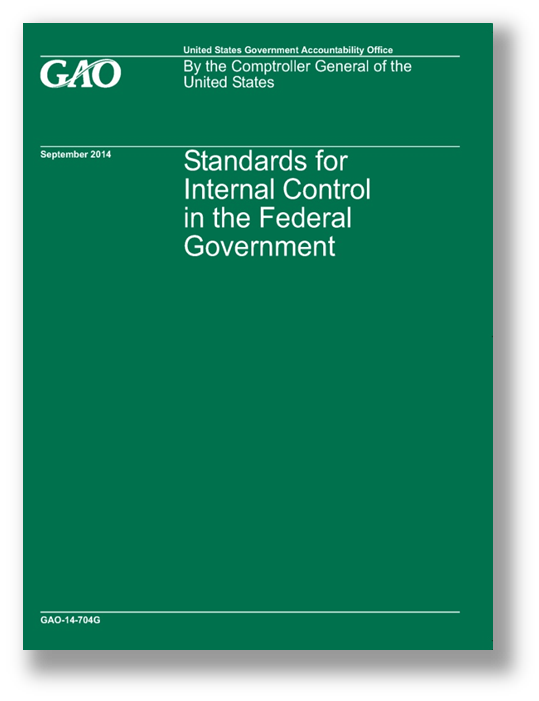 Considering a comprehensive internal control framework such as Standards for Internal Control in the Federal Government or Internal Control – Integrated Framework can help auditors identify the cause of findings and develop recommendations. (paras. 6.18 &  7.20)
52
Chapter 8: Fieldwork Standards for Performance Audits (cont.)
Requirement: Assessing Internal Control 8.49 If internal control is determined to be significant to the audit objectives, auditors should assess and document their assessment of the design, implementation, and/or operating effectiveness of such internal control to the extent necessary to address the audit objectives.Requirement: Internal Control Deficiencies Considerations 8.54 Auditors should evaluate and document the significance of identified internal control deficiencies within the context of the audit objectives. New requirements
Chapter 8: Fieldwork Standards for Performance Audits (cont.)
8.119 Given the concept of accountability for use of public resources and government authority, evaluating internal control in a government environment may also include considering internal control deficiencies that result in waste or abuse. Because the determination of waste and abuse is subjective, auditors are not required to perform specific procedures to detect waste or abuse in performance audits. However, auditors may consider whether and how to communicate such matters if they become aware of them. Auditors may also discover that waste or abuse are indicative of fraud or noncompliance with provisions of laws, regulations, contracts, and grant agreements. 


Guidance – No longer a requirement
Chapter 8: Fieldwork Standards for Performance Audits (cont.)
8.120 Waste is the act of using or expending resources carelessly, extravagantly, or to no purpose. Importantly, waste can include activities that do not include abuse and does not necessarily involve a violation of law. Rather, waste relates primarily to mismanagement, inappropriate actions, and inadequate oversight. 

8.121 The following are examples of waste, depending on the facts and circumstances: 
	a. Making travel choices that are contrary to existing travel 	policies or are unnecessarily extravagant or expensive. 
	b. Making procurement or vendor selections that are contrary 	to existing policies or are unnecessarily extravagant or 	expensive.
Chapter 8: Fieldwork Standards for Performance Audits (cont.)
8.122 Abuse is behavior that is deficient or improper when compared with behavior that a prudent person would consider reasonable and necessary business practice given the facts and circumstances, but excludes fraud and noncompliance with provisions of laws, regulations, contracts, and grant agreements. Abuse also includes misuse of authority or position for personal financial interests or those of an immediate or close family member or business associate. 

8.123 The following are examples of abuse, depending on the facts and circumstances: 
a. Creating unneeded overtime. 
b. Requesting staff to perform personal errands or work tasks for a supervisor or manager. 
c. Misusing the official’s position for personal gain (including actions that could be perceived by an objective third party with knowledge of the relevant information as improperly benefiting an official’s personal financial interests or those of an immediate or close family member; a general partner; an organization for which the official serves as an officer, director, trustee, or employee; or an organization with which the official is negotiating concerning future employment).
Chapter 8: Fieldwork Standards for Performance Audits (cont.)
8.130 Considering internal control in the context of a comprehensive internal control framework, such as Standards for Internal Control in the Federal Government or Internal Control—Integrated Framework, can help auditors to determine whether potential underlying internal control deficiencies exist as the root cause of findings. When the audit objectives include explaining why a particular type of positive or negative program performance, output, or outcome identified in the audit occurred, the underlying deficiencies are referred to as cause. Identifying the cause of problems may assist auditors in making constructive recommendations for correction. Auditors may identify deficiencies in program design or structure as the cause of deficient performance. Auditors may also identify deficiencies in internal control that are significant to the subject matter of the performance audit as the cause of deficient performance. In developing these types of findings, the deficiencies in program design or internal control would be described as the cause. Often the causes of deficient program performance are complex and involve multiple factors, including fundamental, systemic root causes.
Chapter 9: Reporting Standards for Performance Audits 

Standard is revised to require that audit organizations that meet the independence requirements for internal auditors include in the GAGAS compliance statement, where applicable, a statement that they are independent per the GAGAS requirements for internal auditors. (para. 9.03)
Requirements: Reporting Auditors’ Compliance with GAGAS 9.03 Audit organizations that meet the independence requirements for internal auditors, but not those for external auditors, should include in the GAGAS compliance statement, where applicable, a statement that they are independent per the GAGAS requirements for internal auditors.
Chapter 9: Reporting Standards for Performance Audits (cont.)
Requirements: Reporting on Internal Control 9.29 When internal control is significant within the context of the audit objectives, auditors should include in the audit report (1) the scope of their work on internal control and (2) any deficiencies in internal control that are significant within the context of the audit objectives and based upon the audit work performed. 	9.30 If some but not all internal control components are significant to the audit objectives, the auditors should identify as part of the scope those internal control components and underlying principles that are significant to the audit objectives.
JP Question 2
As the auditor, you receive a fraud hotline complaint that alleges the following actions by a manager:
One of the department employees had their office moved to a different floor without explanation to other staff; 
Another employee who worked with public customers had windows to a hallway installed in their office, again without explanation to other staff;
The carpet in the office was replaced. It was not worn out.
Several employees were given varidesks without a medical request.
A city employee drove two miles out of the way on a field visit to drop the manager off at home. He was not picked up later by the employee.
All of the expenses (except a portion of the last one) were generally allowable under purchasing guidelines. However, the complaintant,  an experienced financial manager, indicated that all of the expenses were unnecessary and constituted waste or abuse.
What’s your take?